+
+
+
+
-
-
H
H
H
H
H
H
H
H
e
e
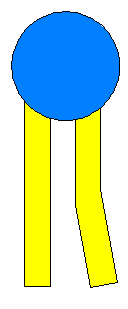 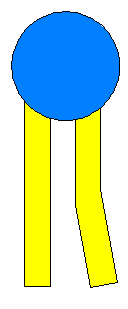 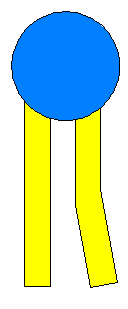 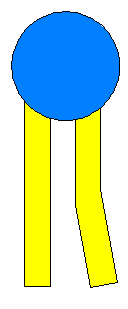 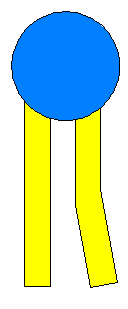 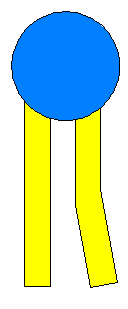 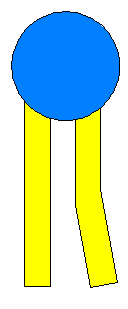 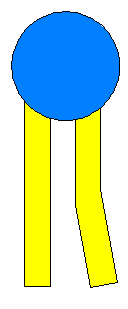 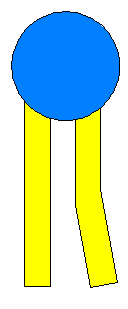 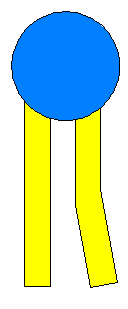 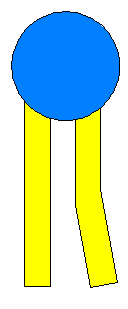 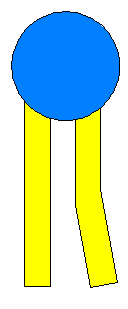 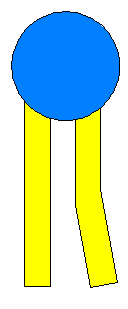 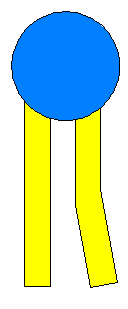 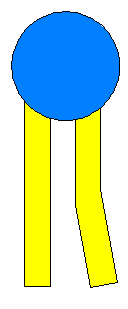 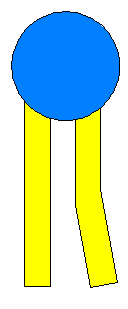 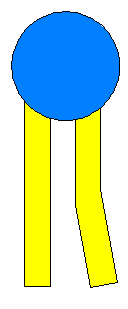 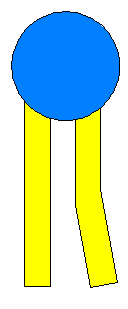 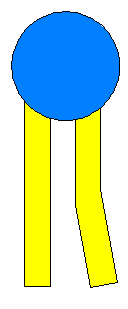 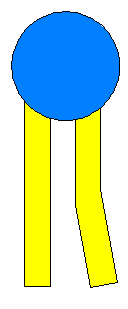 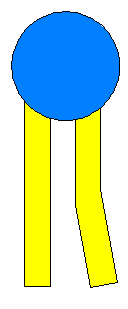 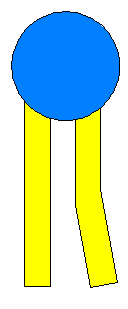 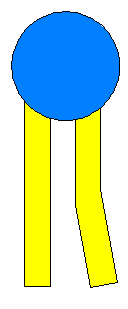 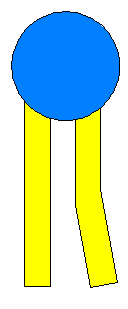 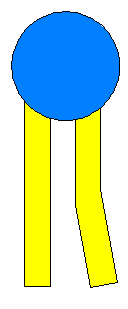 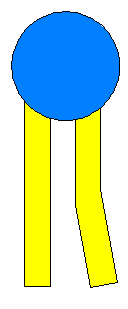 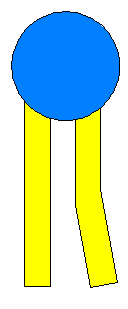 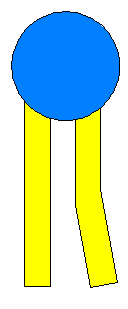 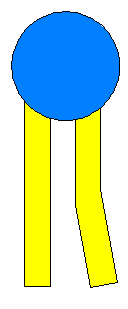 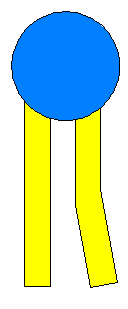 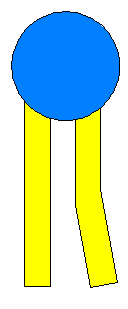 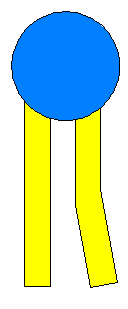 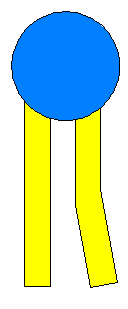 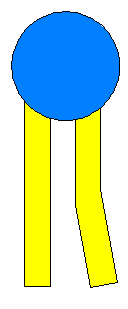 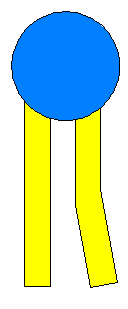 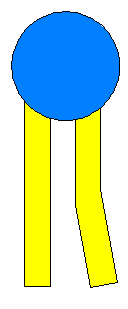 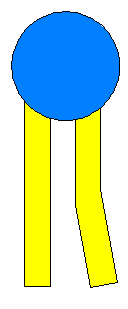 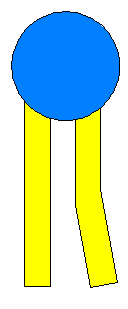 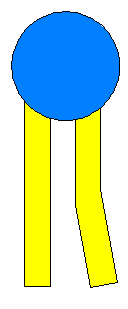 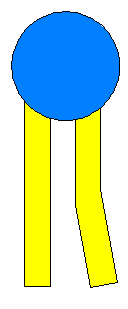 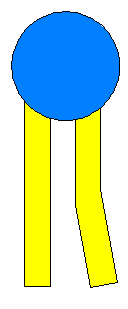 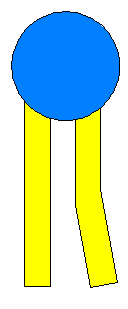 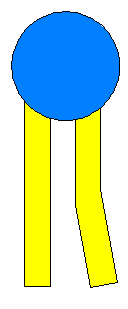 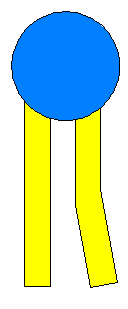 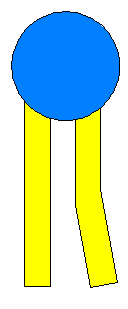 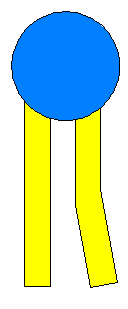 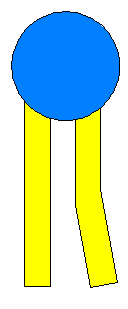 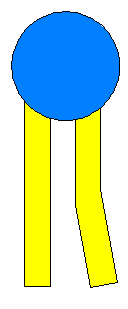 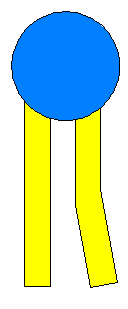 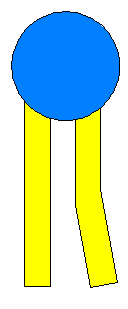 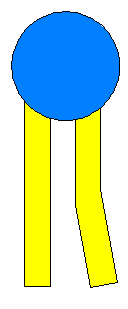 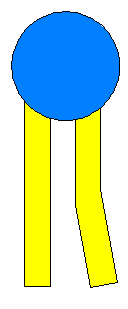 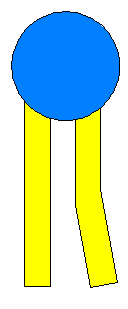 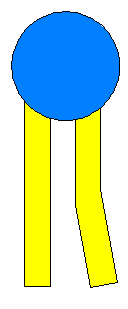 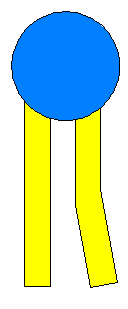 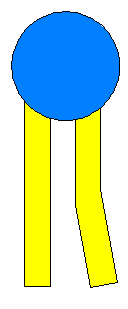 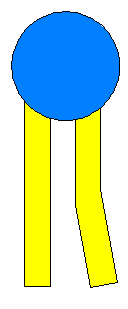 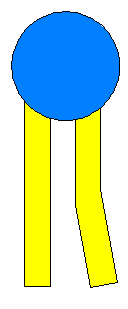 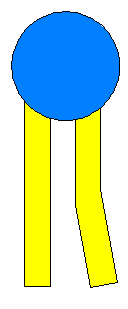 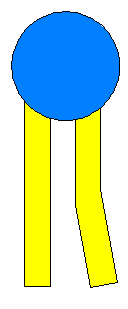 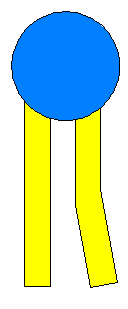 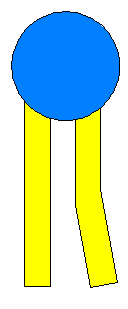 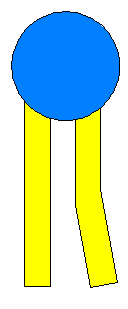 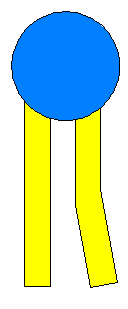 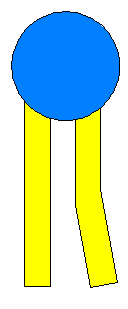 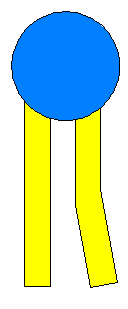 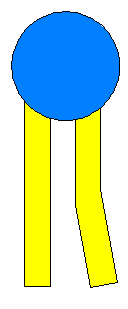 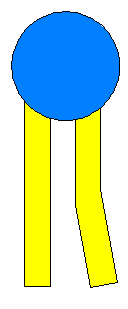 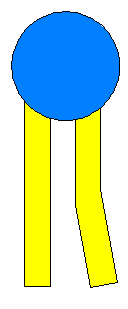 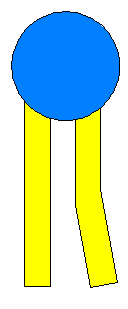 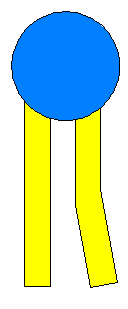 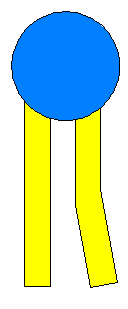 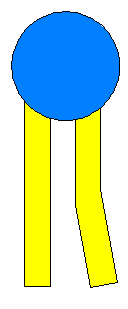 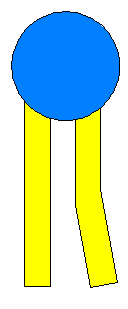 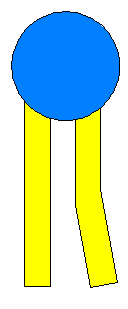 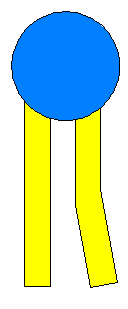 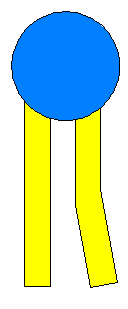 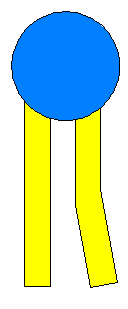 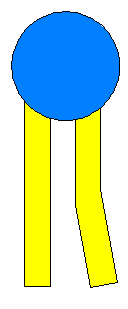 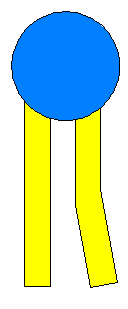 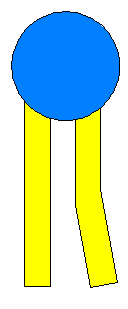 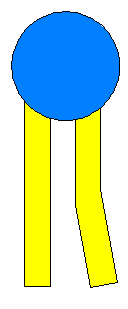 +
Fotosystem II
P680
Fotosystem I
P700
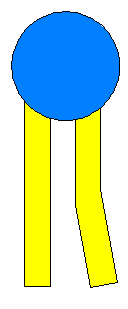 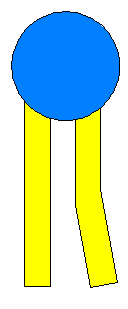 Membran-protein
Membran-protein
Membran-protein
Enzymkomplex
-
-
-
-
+
e
e
e
e
E l e k t r o n e n t r a n s p o r t k e t t e
O
O
O
O
Abbildungen: Frank Harder, Jochen Müller, ZPG Biologie
20404_mat_teilabbildungen_fotoreaktion_lsg
ZPG Biologie 2020
Seite 1 von 4
Stroma
+
+
+
+
NADPH
-
-
-
NADP+
NADP+
NADP+
H
H
H
H
e
e
e
Membran-protein
Enzym




NADP+ -Reduktase
Enzym




NADP+ -Reduktase
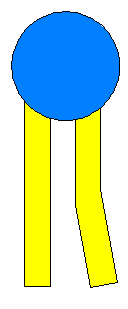 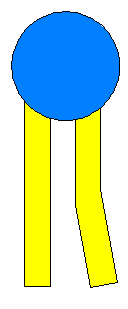 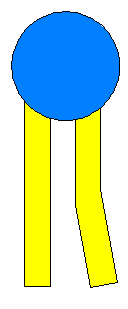 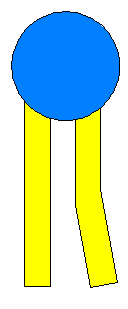 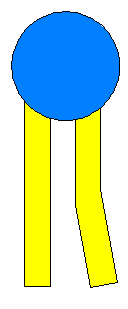 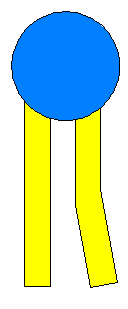 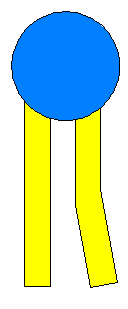 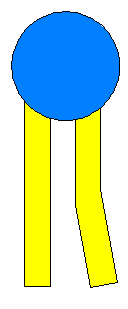 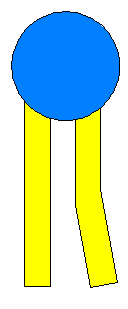 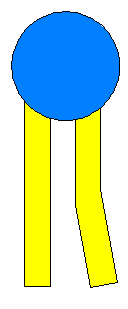 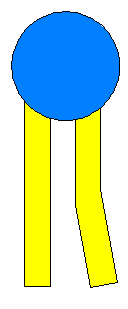 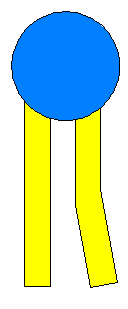 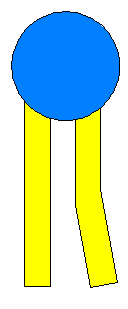 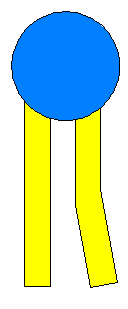 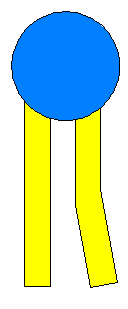 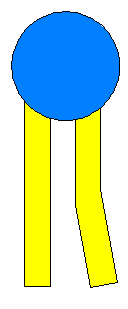 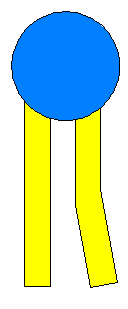 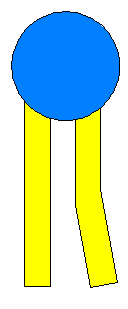 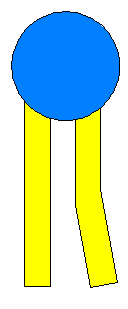 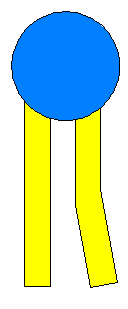 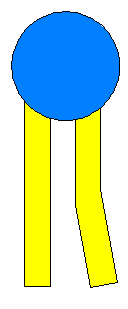 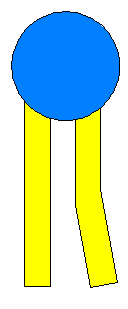 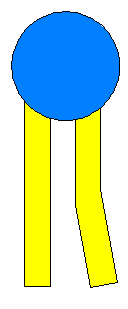 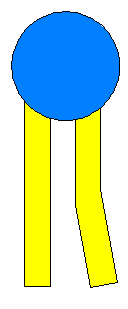 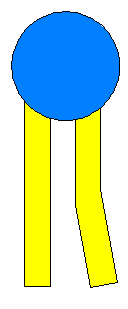 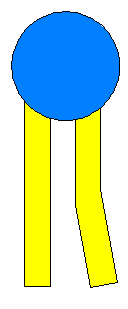 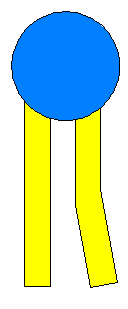 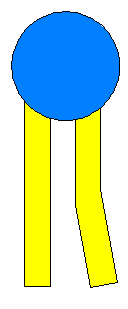 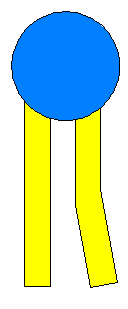 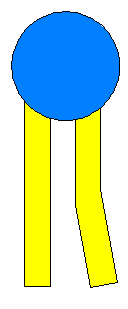 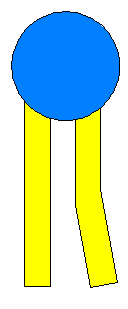 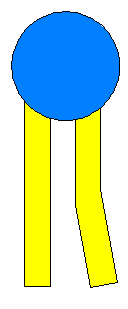 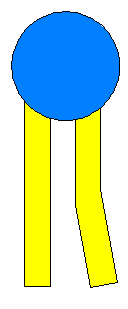 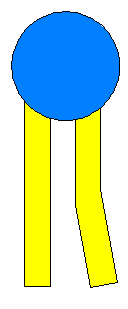 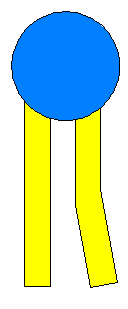 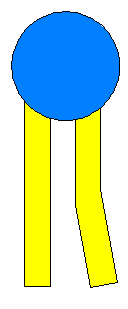 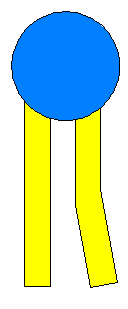 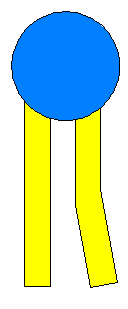 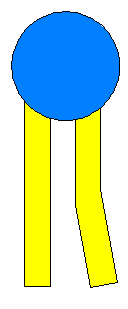 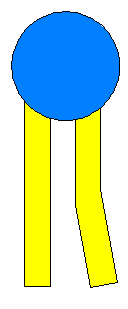 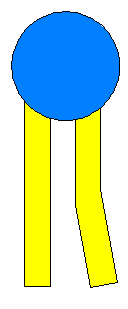 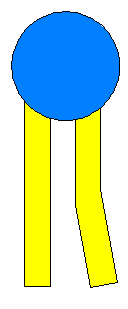 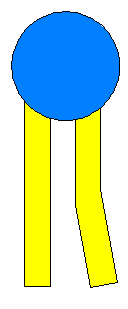 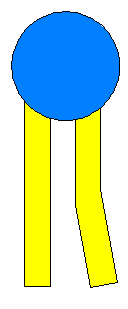 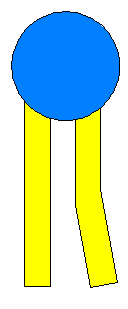 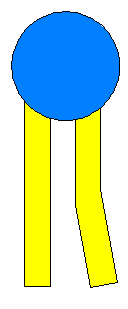 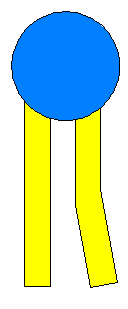 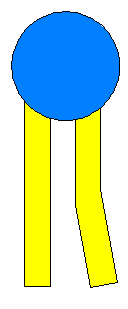 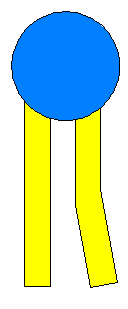 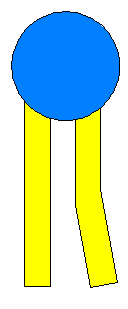 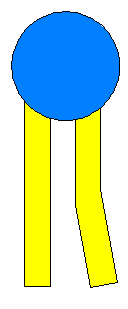 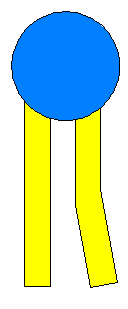 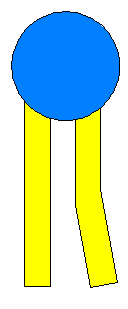 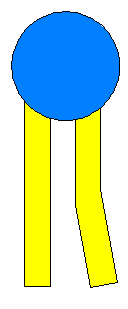 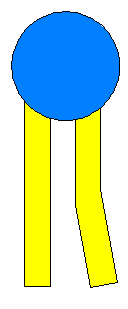 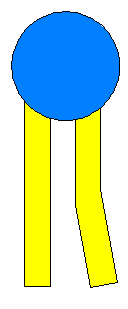 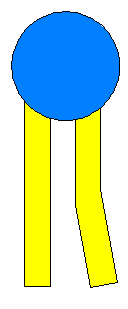 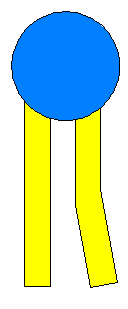 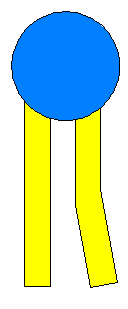 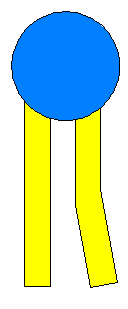 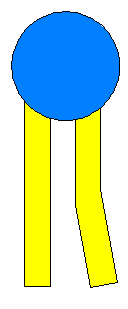 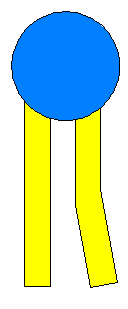 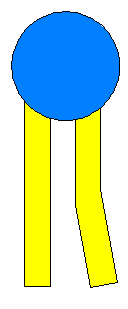 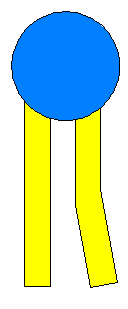 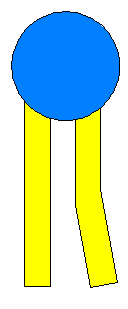 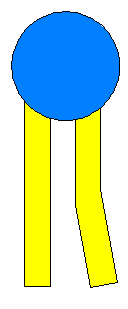 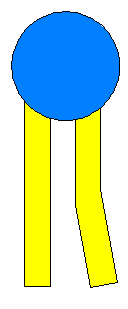 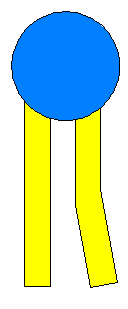 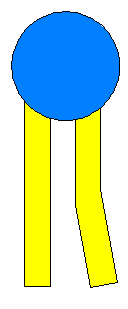 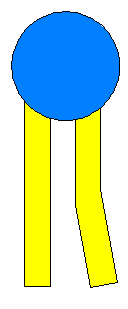 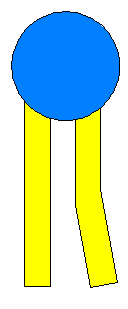 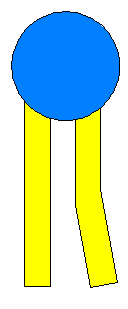 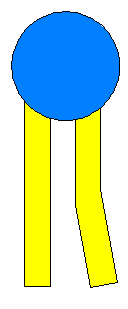 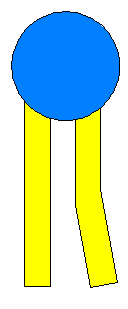 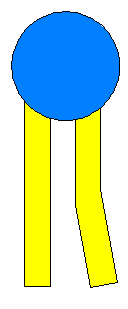 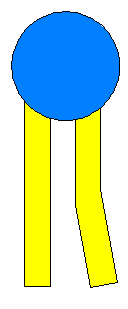 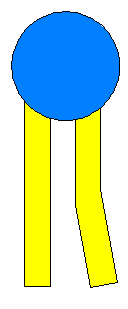 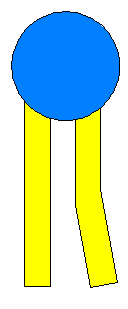 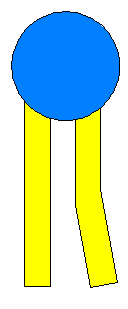 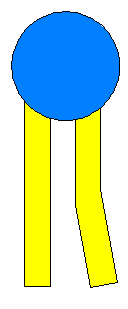 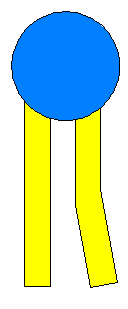 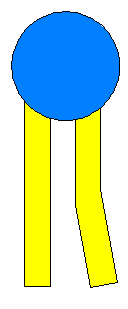 +
Fotosystem I
P700
Fotosystem I
P700
Fotosystem I
P700
Thylakoidmembran
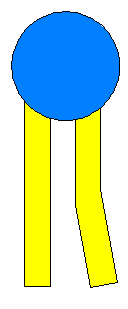 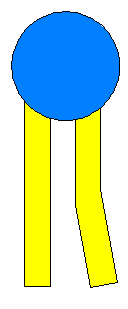 +
Thylakoidinnenraum
Abbildungen: Frank Harder, Jochen Müller, ZPG Biologie
20404_mat_teilabbildungen_fotoreaktion_lsg
ZPG Biologie 2020
Seite 2 von 4
+
+
+
+
+
+
+
+
+
+
+
+
+
H
H
H
H
H
H
H
H
H
H
H
H
H
A
A
A
A
A
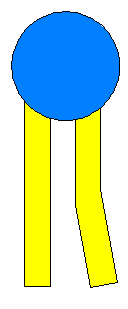 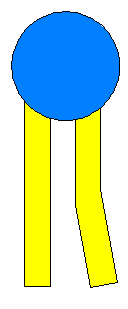 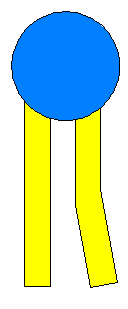 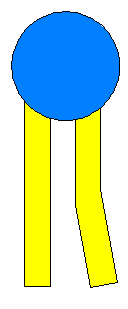 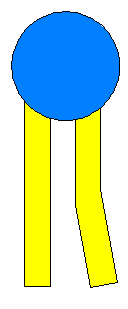 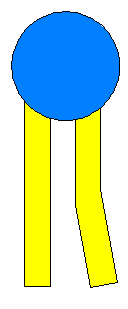 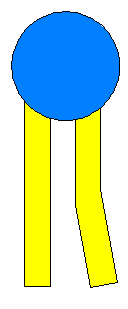 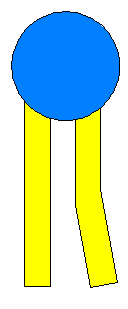 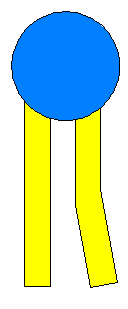 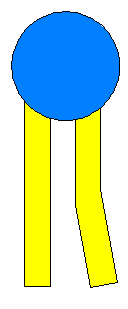 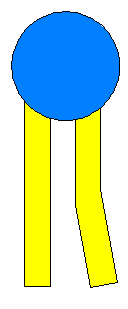 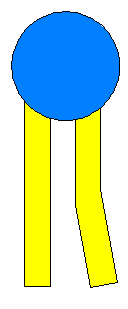 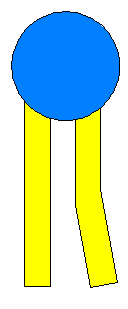 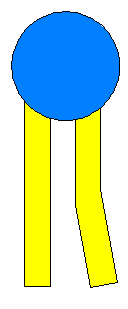 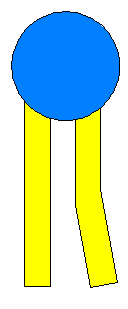 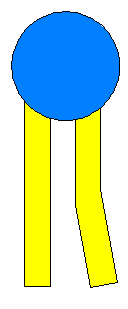 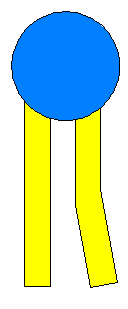 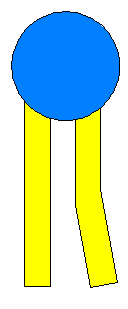 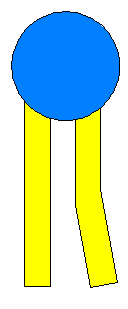 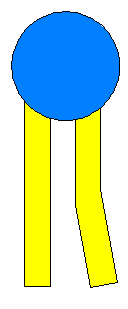 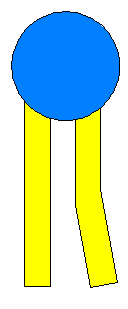 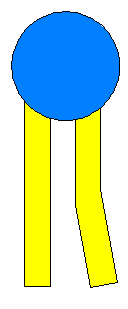 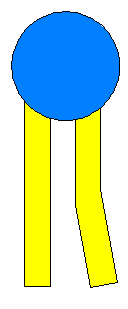 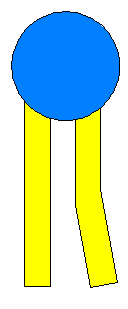 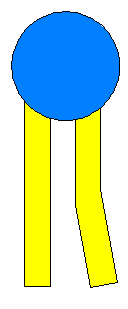 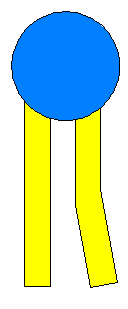 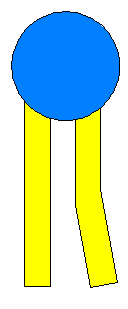 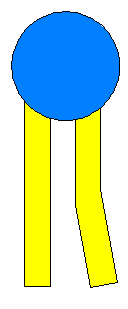 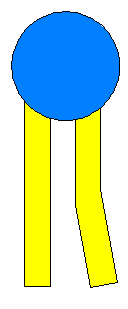 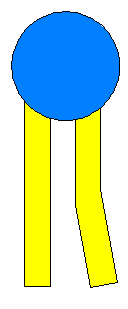 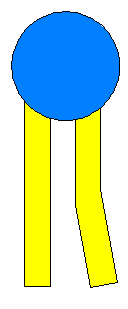 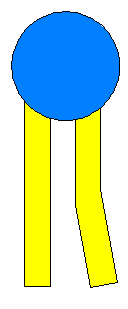 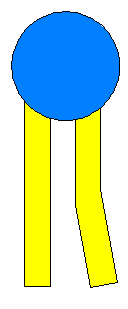 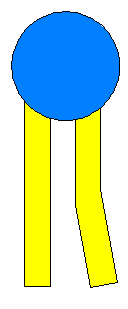 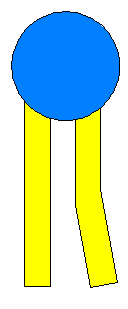 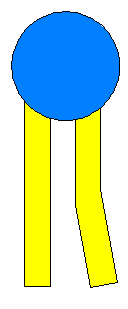 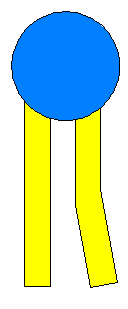 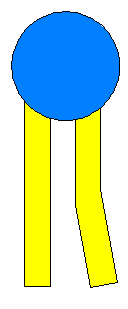 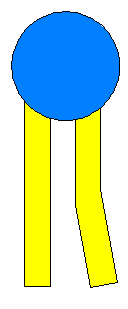 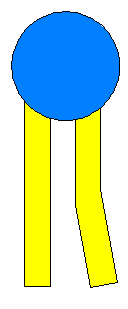 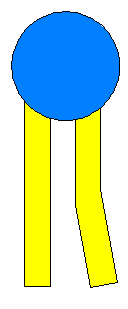 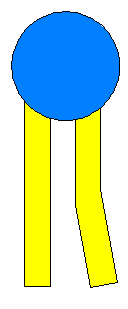 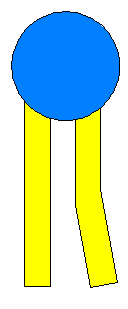 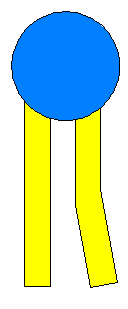 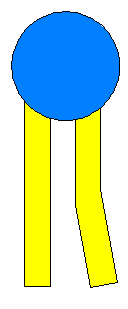 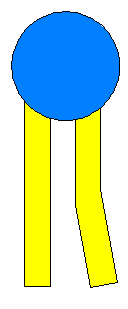 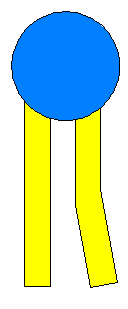 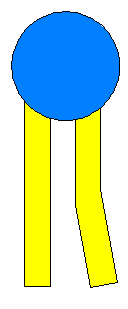 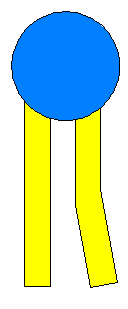 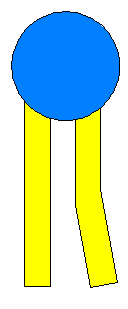 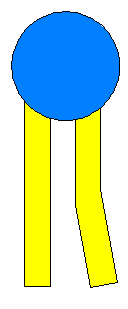 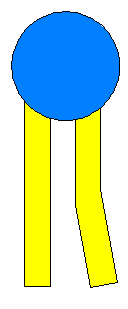 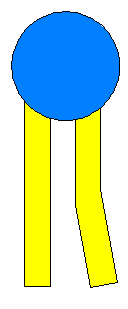 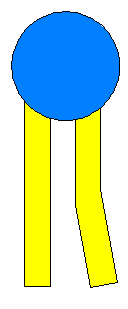 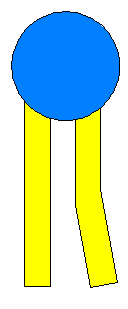 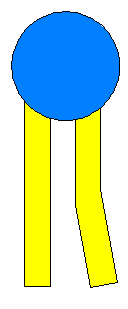 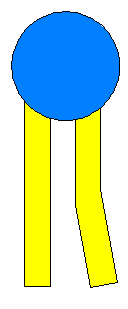 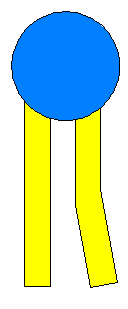 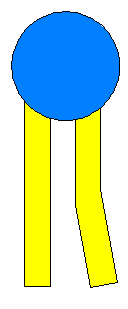 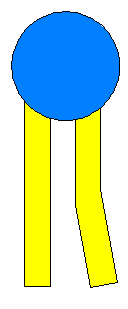 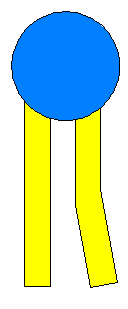 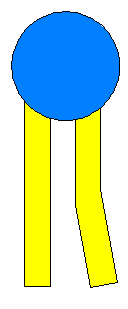 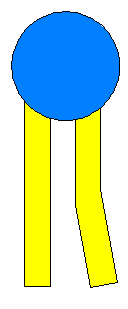 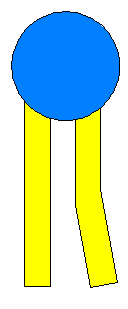 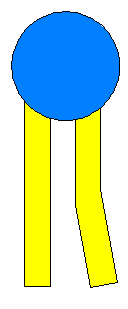 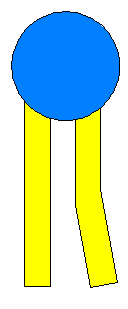 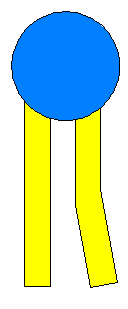 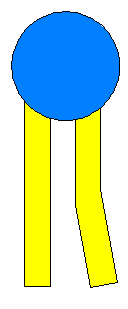 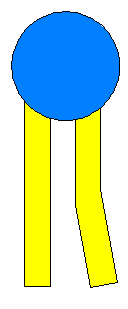 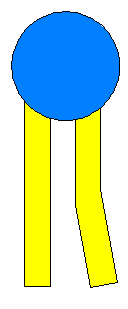 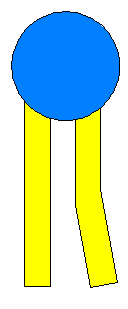 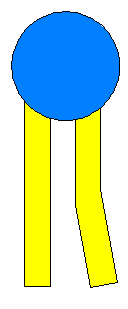 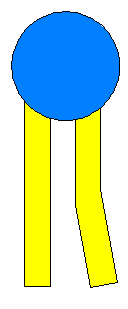 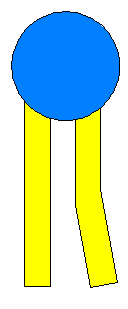 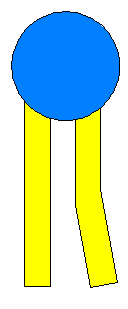 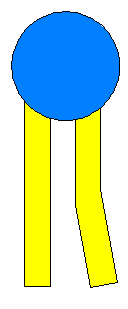 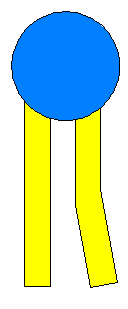 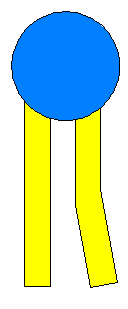 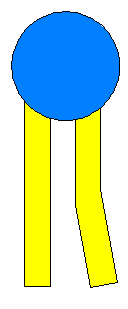 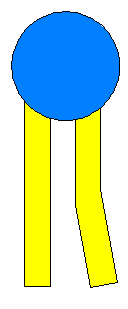 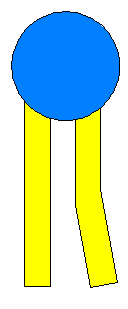 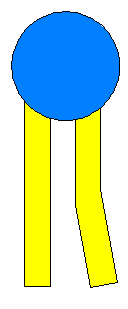 P
P
P
P
P
P
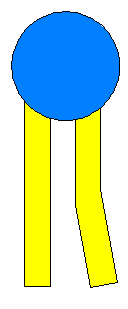 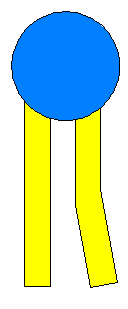 Kanalprotein mit ATP-Synthase
P
P
P
P
P
P
P
Abbildungen: Frank Harder, Jochen Müller, ZPG Biologie
20404_mat_teilabbildungen_fotoreaktion_lsg
ZPG Biologie 2020
Seite 3 von 4
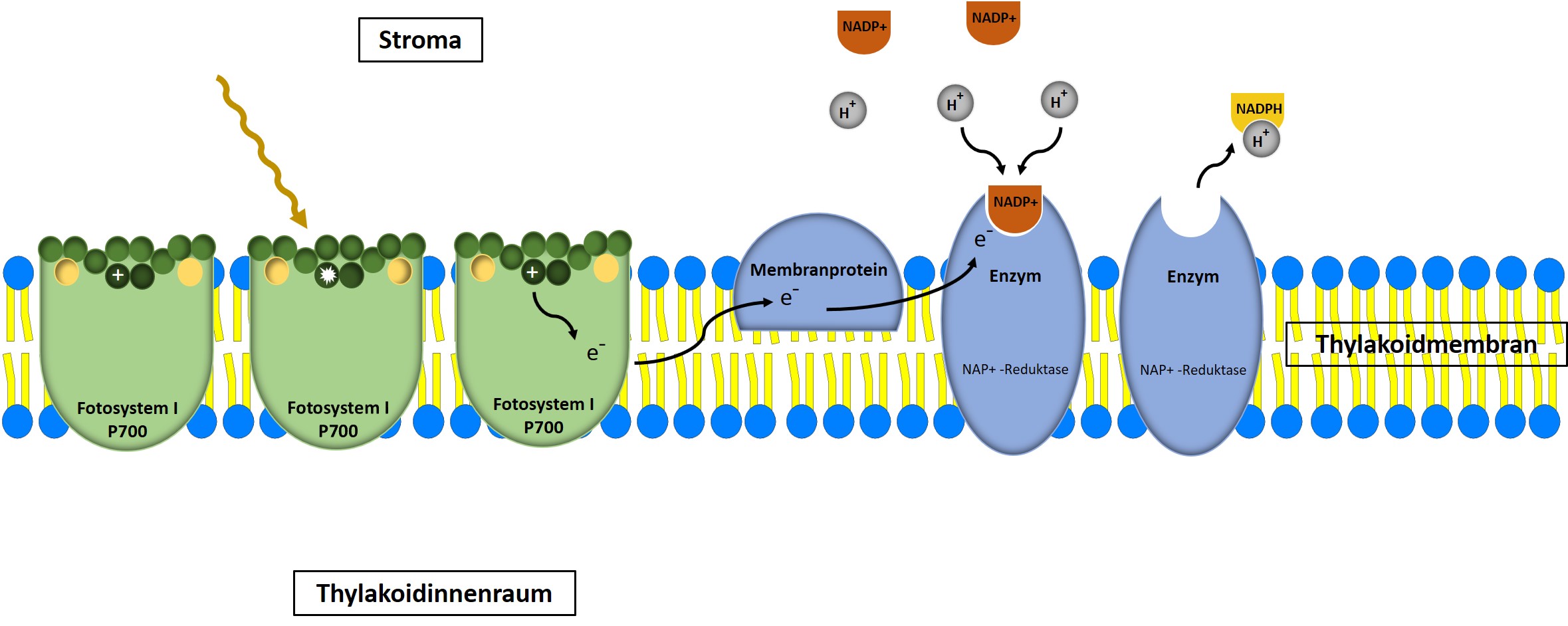 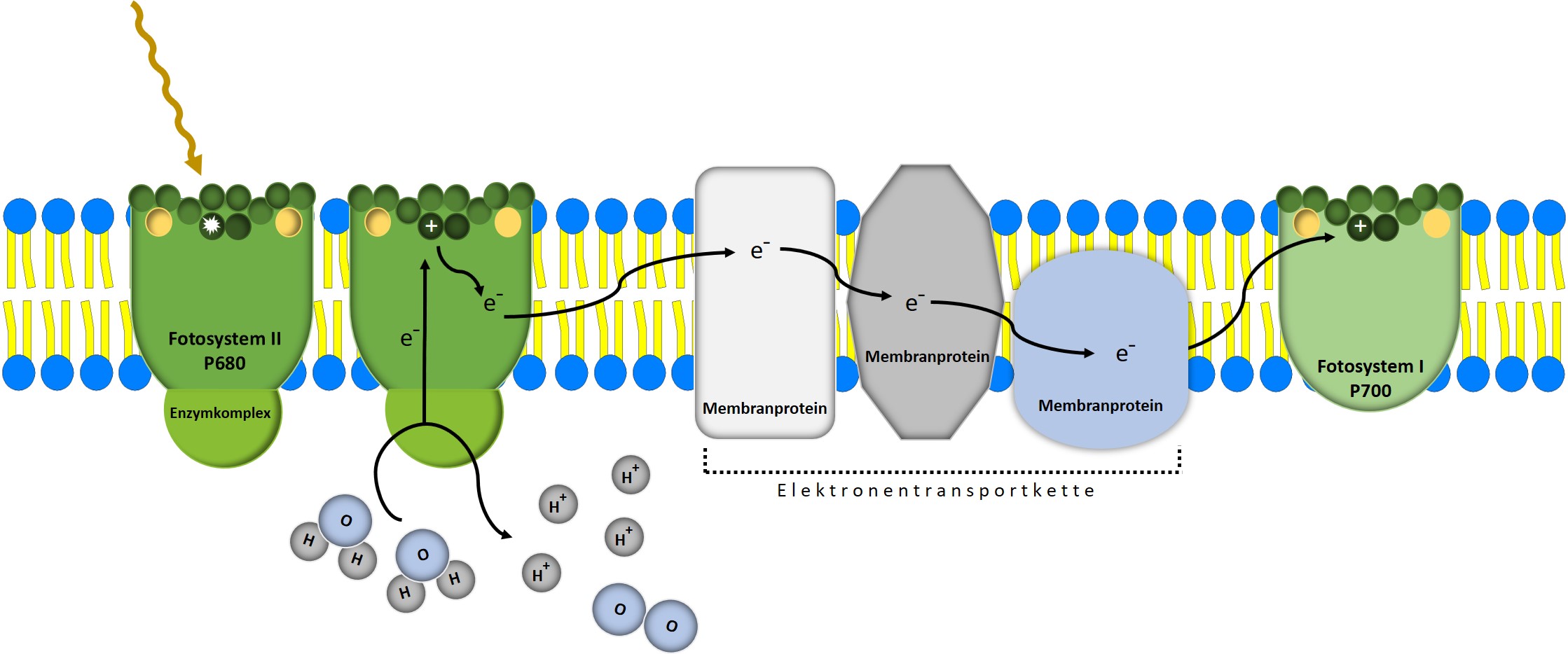 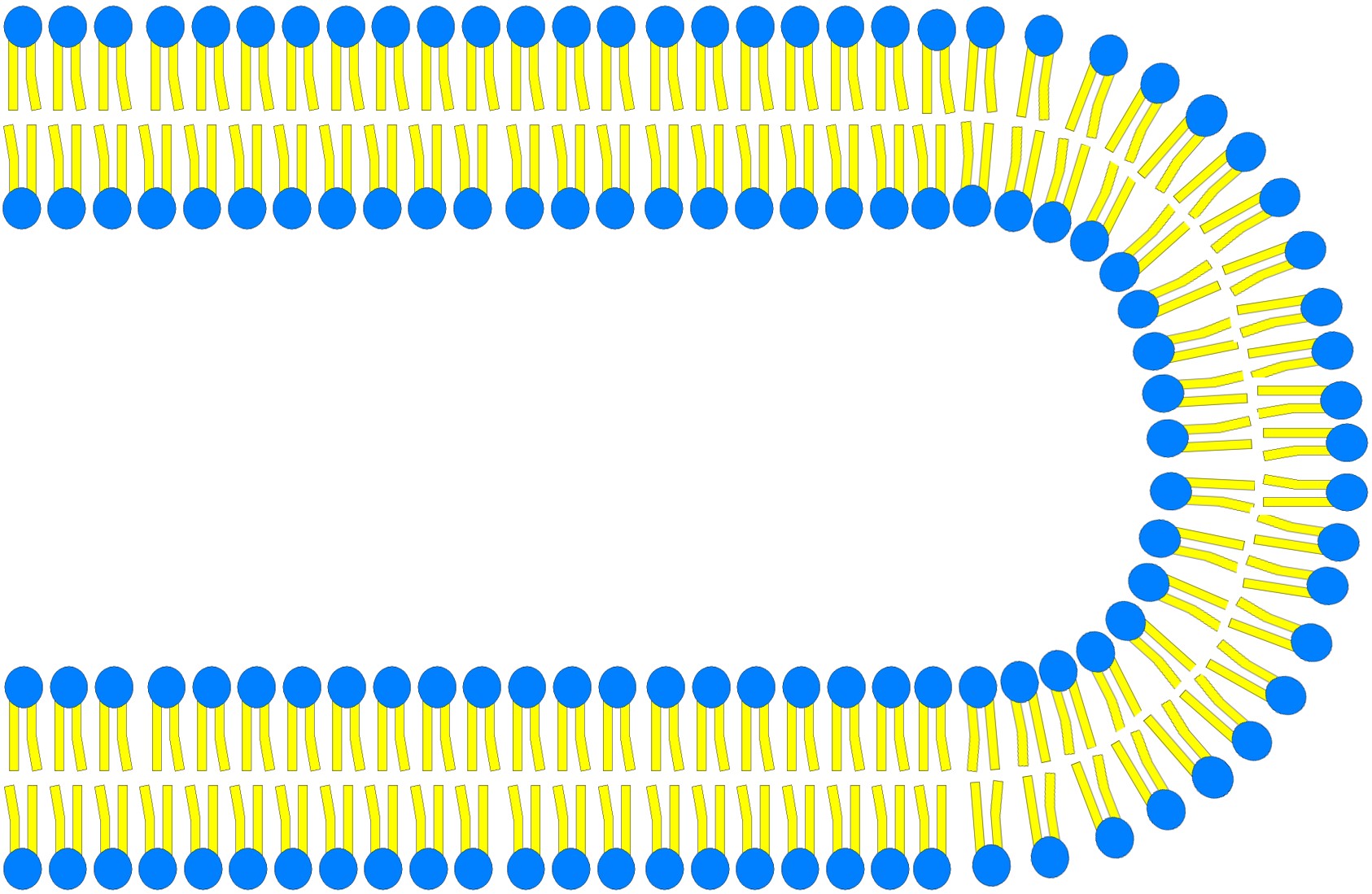 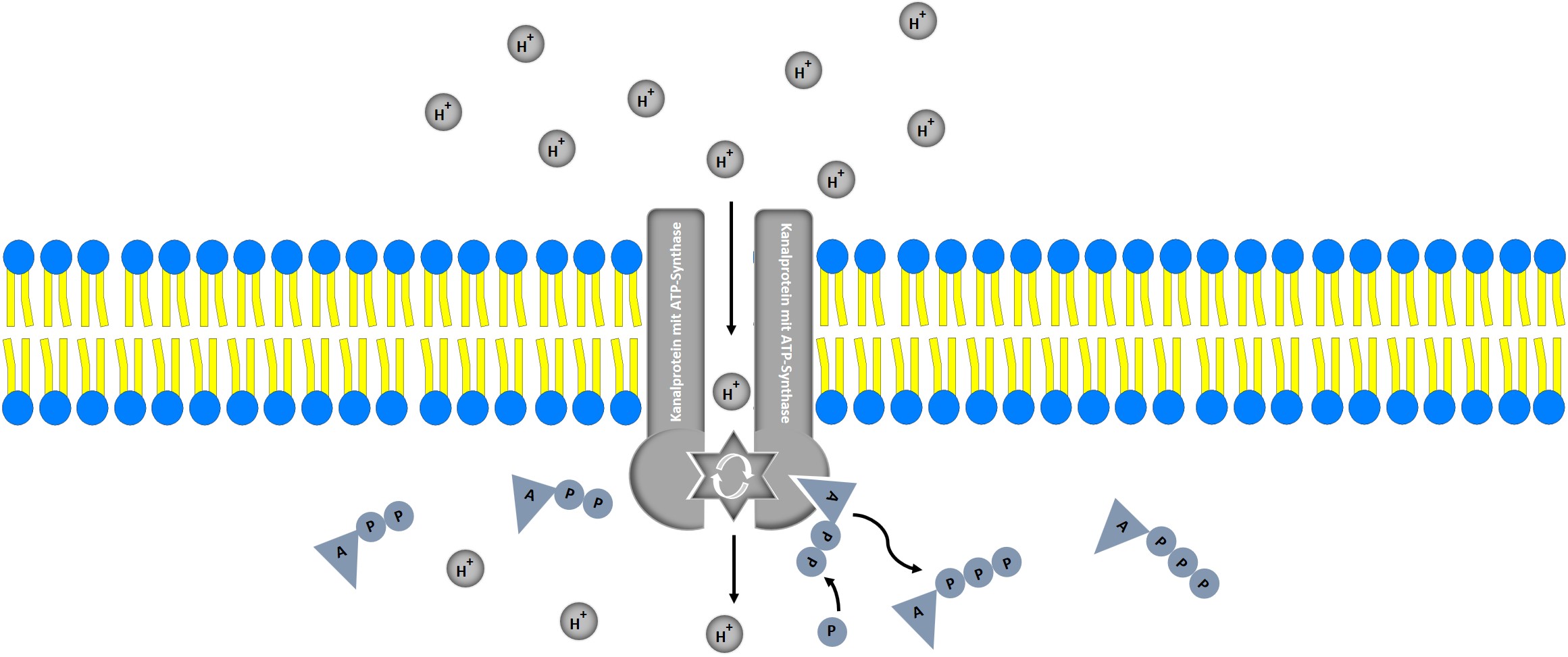 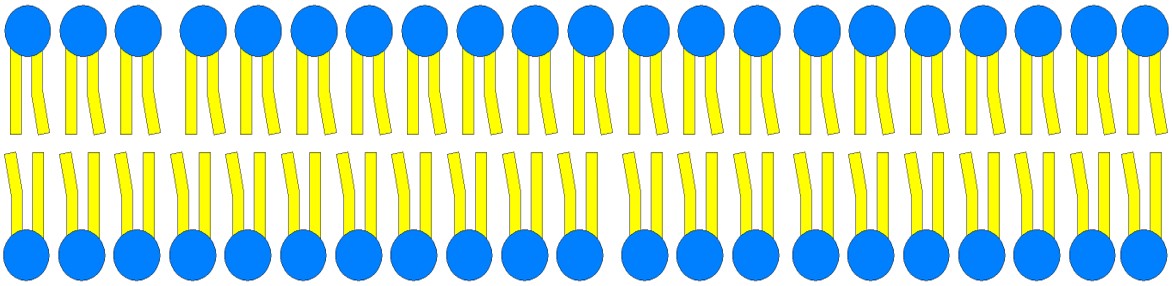 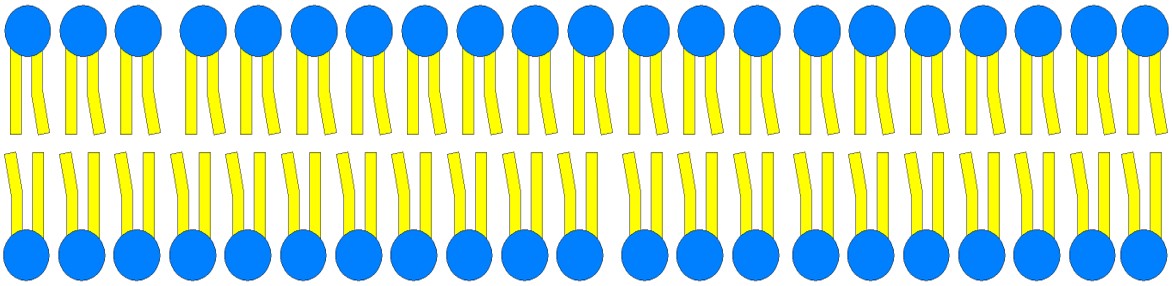 Thylakoidmembran
Thylakoid-Innenraum
Stroma
P
P
Abbildungen: Frank Harder, Jochen Müller, ZPG Biologie
20404_mat_teilabbildungen_fotoreaktion_lsg
ZPG Biologie 2020
Seite 4 von 4